Alberto Ramirez Orquin                Vanessa Ramirez
      
          Resilient Grids, LLC
                        Audio Presentation
Neutral blocking of Transformer GMD/GIC: why a Surge Arrester
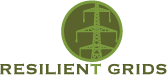 1
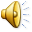 General
Introducing a simple, cost-effective means to deal with this major hazard     by means of an innovative surge-arrester  GIC-blocking principle 

    Essential discussion regarding the impact upon transformer grounding of devices based on neutral GIC blocking
2
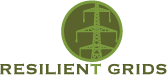 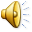 General
Key application to a typical Autotransformer

   Significant invariance of the grounding ratios after a proposed arrester device deployment 

    Important revealed features set plausible benchmarking with alternative capacitive blocking devices
3
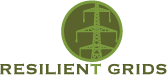 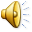 The Surge Arrester Protective Functionality
In addition to transformer and line protection surge arresters/(MOV) have been extensively utilized for series- capacitor protection 
   Transformer neutral-blocking devices use surge arresters for overvoltage protection
4
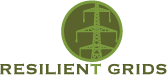 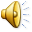 .
The Surge-Arrester Protective Functionality: its application to neutral-blocking devices
Exhaustive testing series performed at major high-power Labs
       Full-scale testing series performed at major high-voltage Labs
       Comprehensive simulations at both academic and industrial levels
5
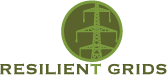 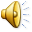 The Surge Arrester Dual Functionality
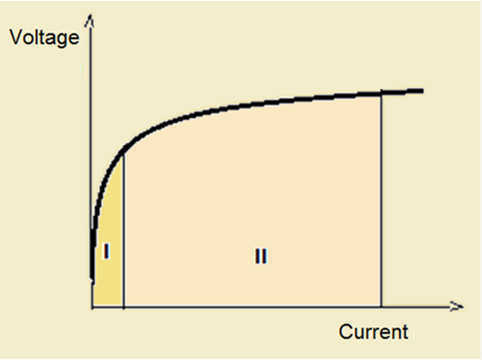 Ohm’s Law applies to non-linear resistors; mind    
 slopes at graph points of both Regions I and II
6
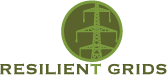 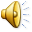 The Surge Arrester Dual Functionality
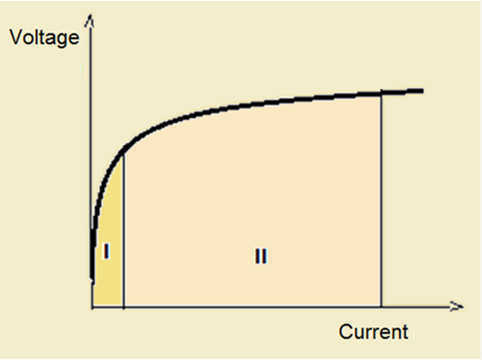 Region I: Resistance very high; consistent with GMD voltages   
Region II: Resistance very low; consistent with ground-fault                                                                                                           disturbances
7
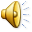 Comparative of Transformer Neutral Voltage Ranges
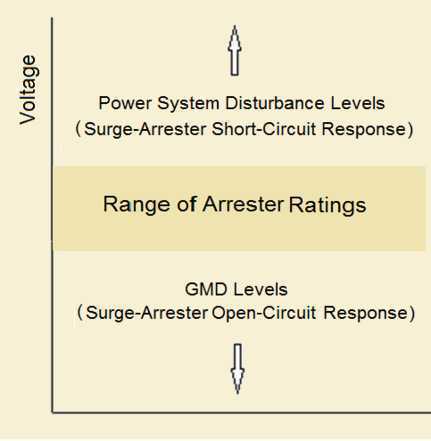 8
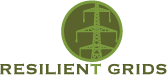 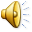 Why a Neutral-Blocking Capacitor?
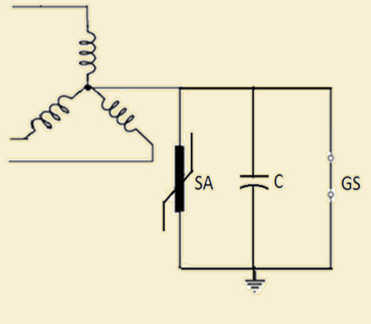 9
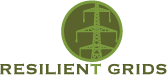 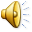 Why a Neutral-Blocking Capacitor?
Industry reluctance to this approach is due to costs, size, complexity and perceived operational risks *

   Understanding this problem, and its solution, starts with consideration of three power-system design states

* Failure modes for the most part unknown
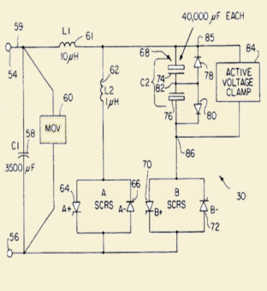 10
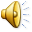 Neutral-Blocking Capacitor Facts
Neutral surge arrester protects the shunt capacitor bank from ground faults
     Surge arrester also protects all components connected neutral-to-ground, including the winding neutral insulation to ground (typically 110 KV BIL)
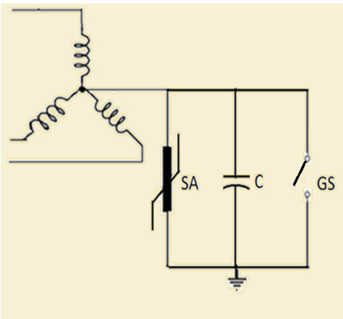 11
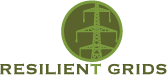 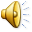 Neutral-Blocking Capacitor Facts
At ground faults surge arrester instantaneously by-passes the capacitor bank thus protecting  the transformer wye winding by solidly grounding its neutral   

     Any perceived neutral-grounding  capacitor function hence rendered unnecessary
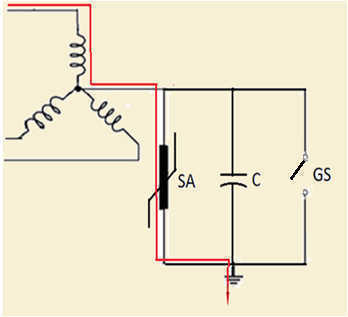 12
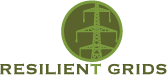 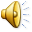 Neutral-Blocking Capacitor Facts
Through a ground fault, surge arrester does fully protect transformer winding neutral-end, besides solidly grounding it after a few milliseconds from fault inception; with or without a shunt capacitor

    Significant electric utility practice on grid transformer ungrounded wye design, with neutral surge arrester applications, feasible even in that substantially more demanding steady-state operation
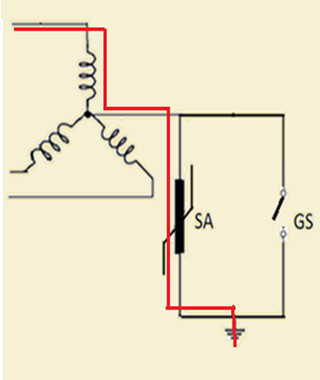 13
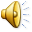 Basic Power-system device design states
Three basic power-system device design states to consider, possibly in combination:

 a) Ground-Fault Disturbances

 b) GMD/GIC

 c) Steady State
14
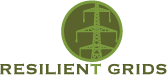 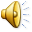 Simultaneous Condition
Ground Fault and GMD/GIC 

Mitigation Device Deployed
  
Inconsequential; transformer protected by Surge Arrester
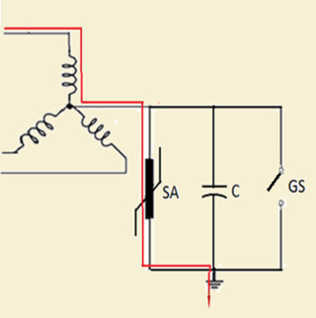 15
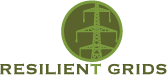 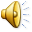 GIC-State Condition
Steady State and GMD/GIC

Mitigation Device Not Deployed

Problematic; transformer traversed by GIC currents
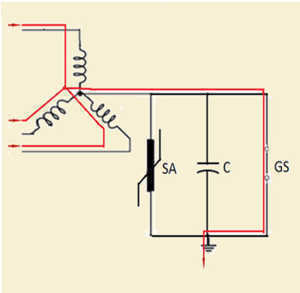 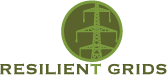 16
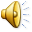 Why a Neutral-Blocking Capacitor
GMD/GIC Disturbance

Mitigation Device Deployed
   
Inconsequential;  transformer  protected by a neutral-blocking scheme
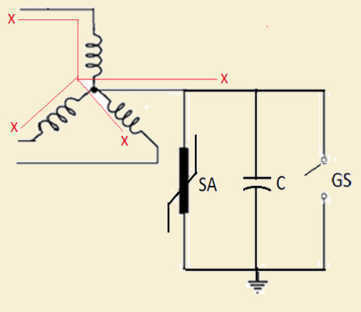 17
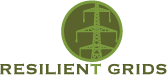 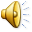 Why a GIC Neutral-Blocking Surge Arrester
GMD/GIC Disturbance

  Surge arrester, in parallel  with capacitor,  performs a not duly appreciated  blocking  function identical to the one carried out 
by the capacitor 
  Otherwise GIC current could flow
to ground through surge-arrester 
path
   
Actually, there is a record of that problem happening in a well-documented case
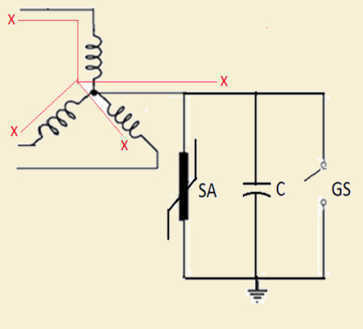 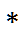 18
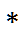 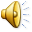 Capacitor Scheme Alternatives
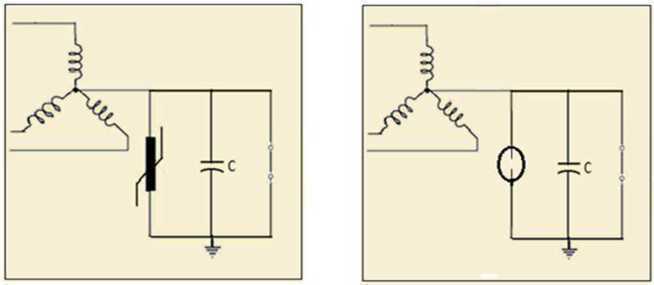 Capacitor Neutral-Blocking Device
Alternative Capacitor Device
19
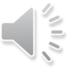 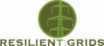 Critical Considerations
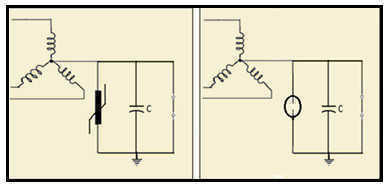 Capacitor-bank footprint/rating, a limiting factor

   Capacitor-bank constrained to Distribution lower-voltage ratings

    Protective devices consequently constrained to Distribution lower-voltage ratings
20
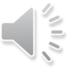 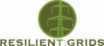 Critical Considerations
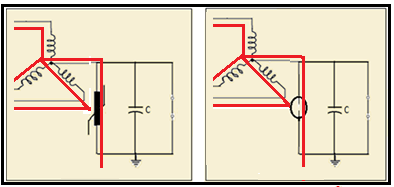 As protective devices are constrained to Distribution lower-voltage ratings a sizable EMP impact will set a neutral voltage causing either a surge arrester bypass to ground or alternatively conduction of the spark gap

   GIC will then flow through the transformer to ground
21
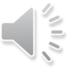 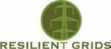 The Capacitor Neutral-Blocking Device Dilemma
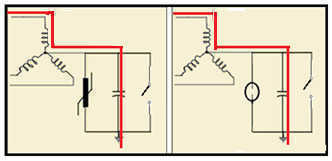 Higher blocking-device ratings and attendant protecting devices (say up to 20 KV) could be attempted, despite its exponential cost/size impact, to prevent EMP shocks from circumventing the unit      However, ground faults causing lower than said 20 KV neutral voltages would directly impact both device capacitor and resonance-damping resistors setting extreme power-rating requirements for a critical time until protective switching happens
22
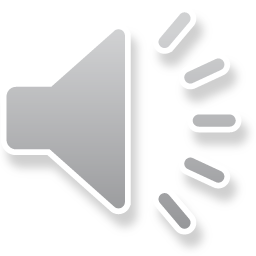 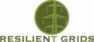 Critical Considerations
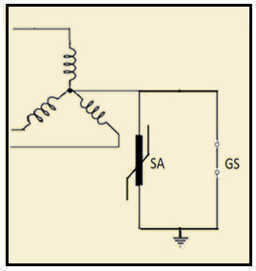 The only constraint upon a single Surge-arrester device stems from its dual-functionality requirements

    Much higher ratings possible making EMP neutral voltage inductions inconsequential to GIC blocking
23
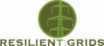 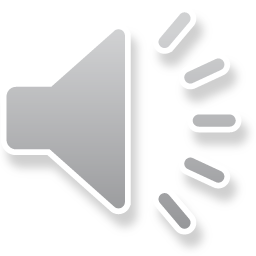 Why a GIC Neutral-blocking                       Surge Arrester
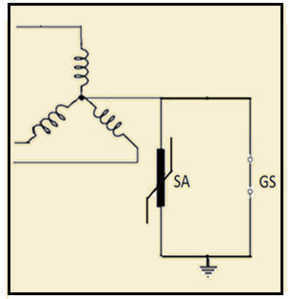 We Propose
24
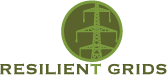 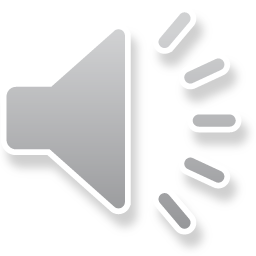 It must therefore be concluded, based  on  state-design  criteria, the inclusion of  a  capacitor bank  in  a  neutral- blocking scheme  can  not be justified from an engineering standpoint
Why a GIC Neutral-blocking                       Surge Arrester
25
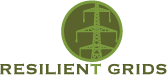 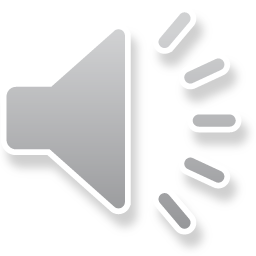 Why a Neutral-Blocking Surge       
                  Arrester
Steady-state conditions with proposed arrester-device deployed

Unlikely state for Solar GMD

Very unlikely state for  EMP/E3
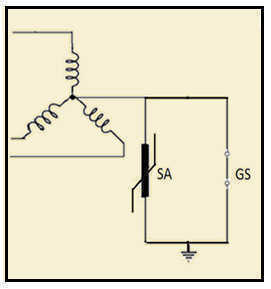 26
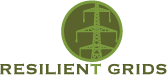 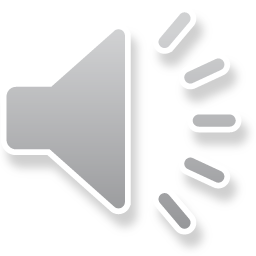 Steady-state conditions: Arrester-device deployment  Analysis
Impact on all AC steady-state variables

Impact on grounding ratio X0/X1

Impact on zero-sequence current flow

Surge-arrester specs
27
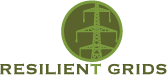 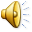 Steady-state conditions: Arrester-device deployment  Analysis
.
Typical Transformer apparatus:

Three-winding grounded Wye-Wye-Delta Autotransformer 

Two-winding Delta-Wye (grounded) GSU
28
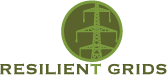 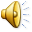 Normal Steady-State Conditions
Typical three-winding Autotransformer
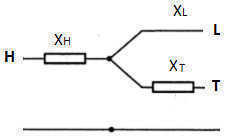 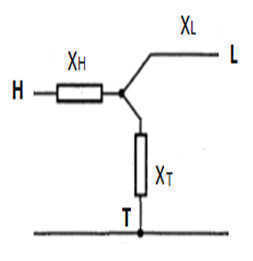 Zero-sequence per-unit equivalent circuit
Positive/negative sequence per-unit equivalent circuit
29
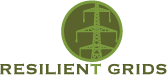 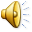 Steady-State Performance
Three-winding Autotransformer/Numerical Example 

Grounding Coefficient before and after arrester deployment

         Nameplate     500/435/100 MVA      500/345/66 KV     
         Grounded YY∆ Connection    

                        XHL = 0.10 pu on a 500 KV/500 MVA base 
                     	XHT = 0.17 pu on a 500 KV/100 MVA base 
                     	XLT = 0.15 pu on a 66 KV/100 MVA base
30
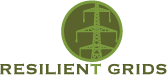 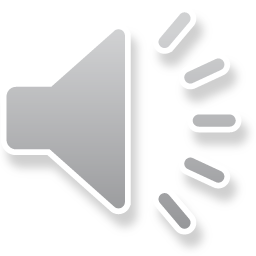 Normal Steady-State conditions:         Neutral Device deployed
Three-winding Autotransformer
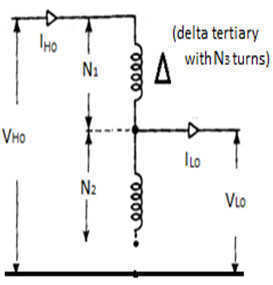 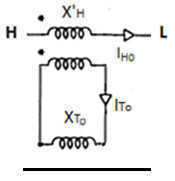 Zero-sequence  circuit with neutral isolated from ground
One-line diagram of device-caused neutral-to-ground isolation: zero-
sequence flow
31
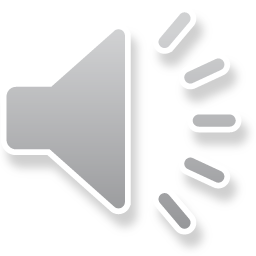 Steady-State Performance
Three-winding Autotransformer/Numerical    Example 
Grounding Coefficient before and after neutral         arrester deployment
	     Conversion to 500 MVA base  
          XHL = 0.10 pu   
          XHT = 0.17 x 5 = 0.85 pu 
          XLT = 0.15 x 5 = 0.75 pu
32
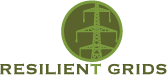 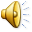 Steady-State Performance
Three-winding Autotransformer/Numerical Example 
  Grounding Coefficient for normal conditions
(no arrester blocking device  deployment)
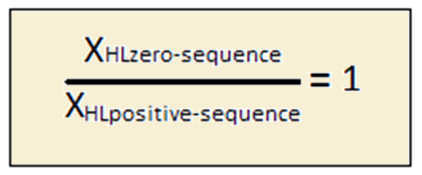 33
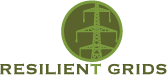 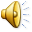 Steady-State Performance
Three-winding Autotransformer
Numerical Example 
Grounding Coefficient before and after arrester deployment      
          
Windings reactance computation

            XH = 0.5(XHL + XHT - XLT) = 0.5(0.10 + 0.85 - 0.75) = 0.1 pu
   XL = 0.5(XHL + XLT - XHT) = 0.5(0.10 + 0.75 - 0.85) = 0.0 pu
   XT = 0.5(XLT + XHT - XHL) = 0.5(0.75 + 0.85 - 0.10) = 0.75 pu
34
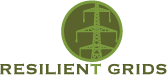 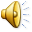 Steady-State Performance
High-to-Tertiary Turns-ratios / Correction factor before and after arrester deployment (causing zero-sequence neutral-to-ground isolation)
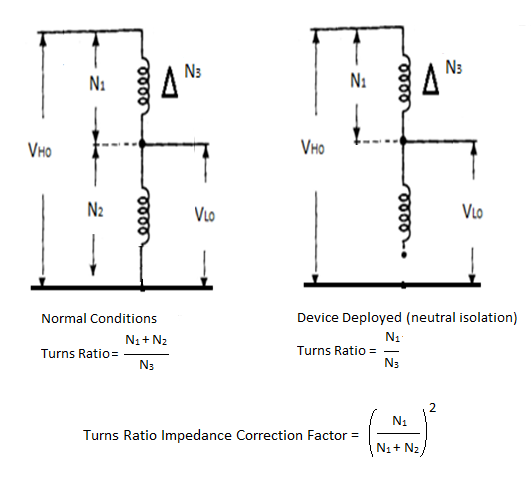 35
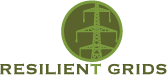 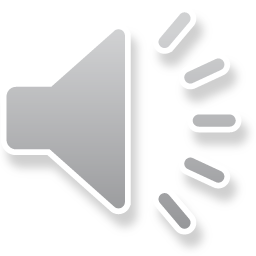 Steady-State Performance
Grounding Coefficient after device  deployment        

Turns-ratio correction factor

Prevailing zero-sequence High-to-Low reactance becoming: 
     
        X’HT = XHT                 = 0.85 x 0.1 = 0.085 pu
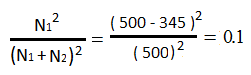 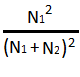 36
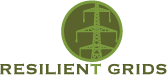 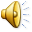 Steady-State Performance
Three-winding Autotransformer/Numerical Example 

  Grounding Coefficient after neutral arrester 
Deployment
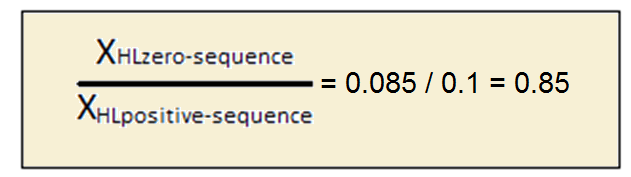 37
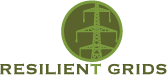 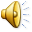 Steady-State Performance
Three-winding Autotransformer:  
     Grounding Coefficient Summary  

   No neutral arrester deployment  = 1.0

   Neutral arrester deployment  = 0.85 

Note: grounding coefficient of 1.0 corresponds to a solidly-grounded equipment (IEEE Standard)
38
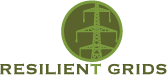 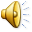 Steady-State Performance
It can be then securely asserted, from the steady-state consideration, a capacitor-bank application could not be justified from an engineering standpoint for the protection of a grid autotransformer
39
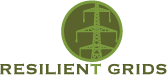 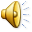 Steady-state Performance GSU Transformer
No zero-sequence flow may come from the generation side

    Zero-sequence unbalance flow may develop from the transmission line side due to load or from line-parameter dissymmetry
40
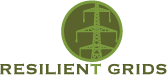 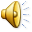 Steady-state Performance GSU Transformer
Zero-sequence components typically negligible 

   Neutral shift would be limited to a Ferranti-rise in the zero-sequence network

   Zero-sequence flow through GSU immaterial as it refers to a line-end apparatus

   Arrester device lends itself to a straight-forward specification from the unbalance examination
41
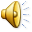 Conclusions
Steady-state performance, parametrical invariance, GIC blocking, ground-faults, zero-sequence current residuals, etc, the standalone surge-arrester device compares favorably with the one based on a capacitor bank, yet without any of its undeniable inherent risks
   The difference can only be found at the blocking-function means: one performed by a capacitor bank and another by a common surge arrester
42
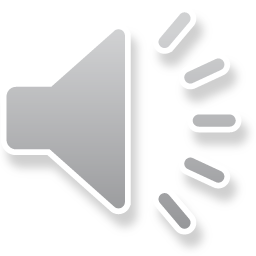 Conclusions
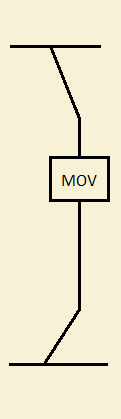 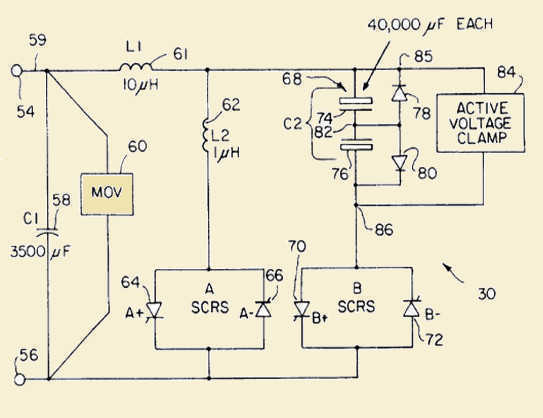 Capacitor Device                                 Arrester Device
43
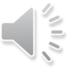 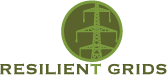 Final Thoughts
Legitimate reservations regarding the incremental cost/benefit of adding massive capacitor-bank assemblies, with convoluted ancillaries, merely to secure the  flow of inconsequential, quasi-parasitic, ground currents associated to a few  transformers at limited and short steady-state situations 
    Legitimate questions regarding such an incremental cost/benefit evaluation minding neutral-blocking units might operate infrequently and able to reduce basically  around  fifty  percent of  GIC upon  some autotransformers *
* GIC suppression achievable only by placing one device at each apparatus
44
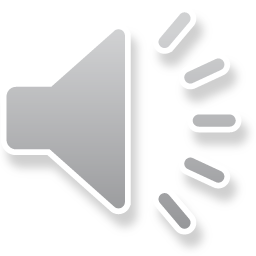 Final Thoughts
Comprehensive utility-industry R&D has established consensus regarding GIC-blocking strategies
     Studies on major power grids conclusively indicate that a discrete placing of blockers at selected apparatus will produce only a marginal protective benefit. This becomes critical under EMP conditions
      Only way to eliminate GIC from the electricity grid is by the installation of one device at each transformer
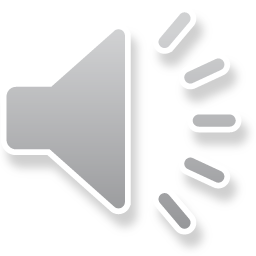 Future/Ongoing Work
R&D on actionable early sensing of EMP shock waves (presently in advanced testing state)

  R&D to favorably address the challenging issue of GIC current interruption
46
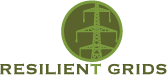 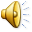 Questions ?
Feel free to contact us and/or also to request a personal presentation of this material for an in-depth discussion

                                              www.resilientgrids.com
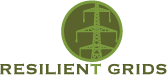 47
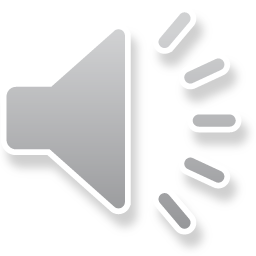